МАДОУ ДС комбинированного вида «Серебряное копытце»
Итоговый педагогический совет.
«Внедрение в практику работы ДОУ ФОП ДО»
Подготовила : Каймонова Ю.В.
Старший воспитатель
2023, май
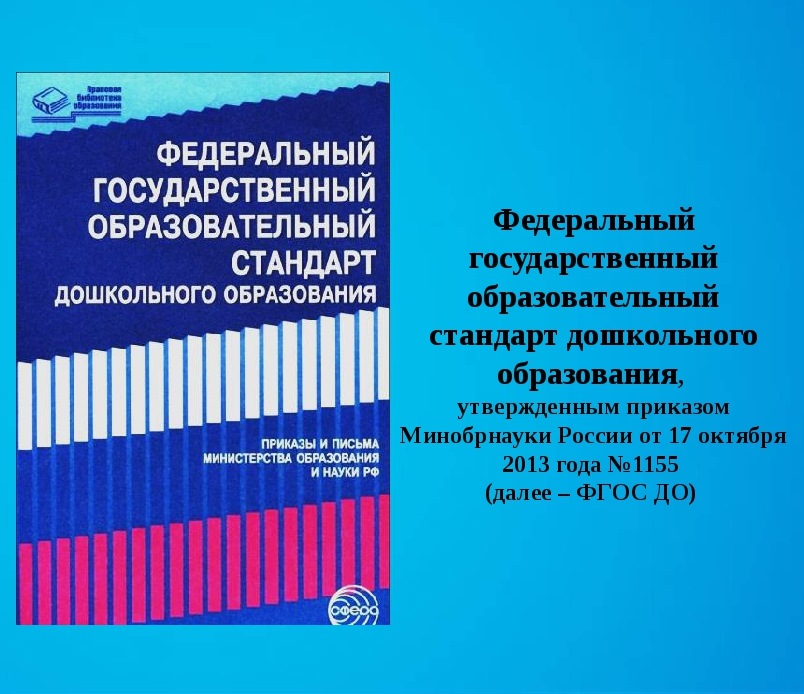 Минпросвещения приказом от 25.11.2022 № 1028 утвердило Федеральную основную программу дошкольного образования (ФОП ДО). Цель ее – создать единое образовательное пространство. Детские сады всех форм собственности обязаны взять ее за основу. Программа определяет базовые объем, содержание, планируемые результаты дошкольного образования. Им должны соответствовать образовательные программы во всех детских садах с 1 сентября 2023 года (п. 4 ст. 3 Федерального закона от 24.09.2022 № 371-ФЗ). Поэтому мы должны разработать и утвердить свою образовательную программу с учетом ФГОС ДО и федеральной программы.
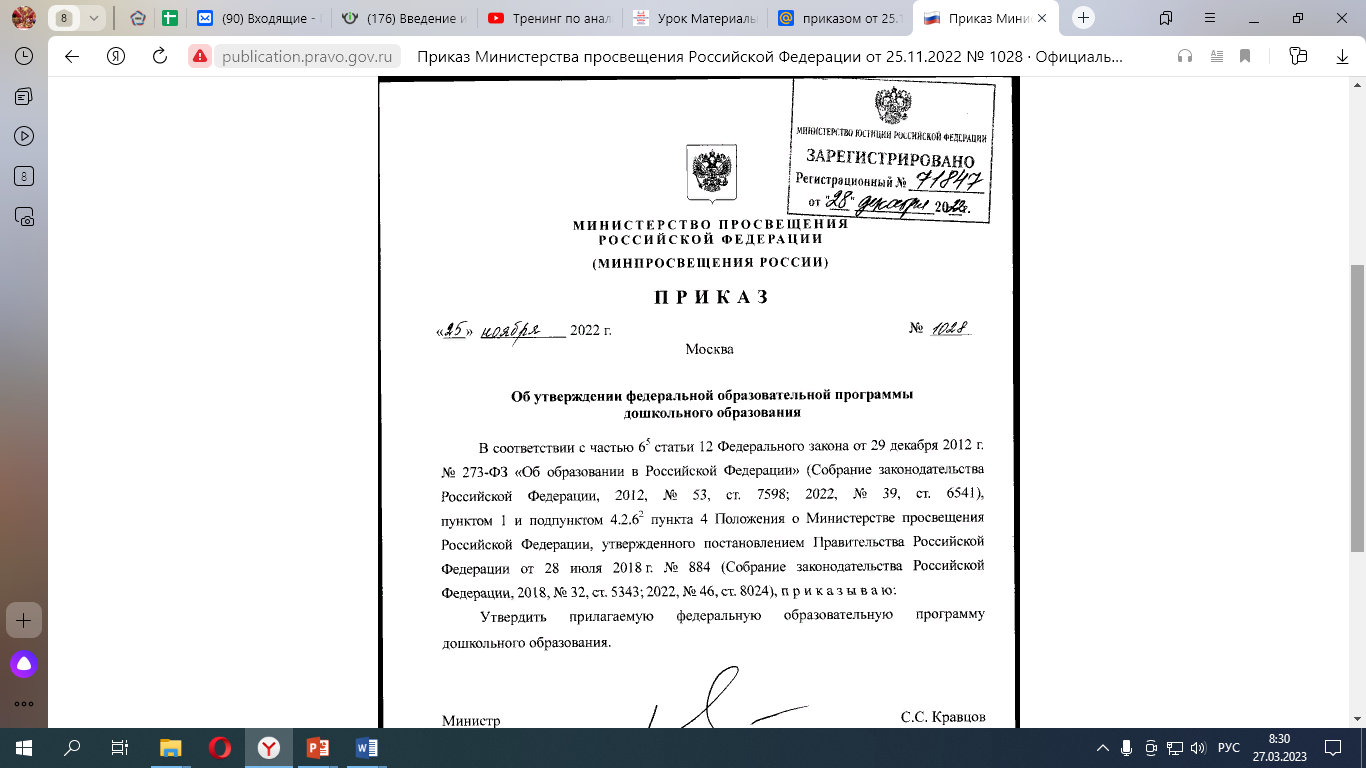 Цель новой ФОП ДО

разностороннее развитие в период дошкольного детства с учетом возрастных и индивидуальных особенностей на основе духовно-нравственных ценностей российского народа (жизнь, достоинство, права и свободы человека, патриотизм, гражданственность, служение Отечеству, и ответственность за его судьбу, высокие нравственные идеалы, крепкая семья, созидательный труд, приоритет духовного над материальным, гуманизм, милосердие, справедливость, коллективизм, взаимопомощь и взаимоуважение, историческая память и преемственность поколений, единство народов России), исторических и национально-культурных традиций.
Задачи ФОП ДО (новое):

Обеспечить единые для России содержание дошкольного образования планируемые
результаты освоения образовательной программы;
Приобщать детей в соответствии с возрастными особенностями к базовым ценностям
российского народа, создание условий для формирования ценностного отношения к окружающему миру, становления опыта действий и поступков на основе осмысления ценностей;
Выстраивать, структурировать содержание образовательной деятельности на основе учета
возрастных и индивидуальных особенностей развития детей;
Создать условия для равного доступа к образованию для всех детей дошкольного возраста
с учетом разнообразия образовательных потребностей и индивидуальных возможностей;
Обеспечить охрану и укрепление физического и психического здоровья детей, в том числе их
эмоционального благополучия;
Обеспечить развитие физических, личностных, нравственных качеств и основ патриотизма,
интеллектуальных и художественно-творческих способностей ребенка, его инициативности, самостоятельности и ответственности;
Обеспечить психолого-педагогическую поддержку семье и повышение компетентности
родителей в вопросах воспитания, обучения и развития, охраны и укрепления здоровья детей, обеспечения их безопасности;
Обеспечить достижение детьми на этапе завершения ДО уровня развития, необходимого
и достаточного для успешного освоения ими образовательных программ начального общего образования.
Педагогическая диагностика детей в рамках перехода              на ФОП ДО
Инвариантная – обеспечивает решение
 задач ФГОС ДО в процессе реализации ФОП ДО
ИНФРАСТРУКТУРА ДОО 
имеет две составляющие
Вариативная –обеспечивает решение
с учетом социокультурных, региональных 
особенностей ДОО, особенностей организации
Дошкольного образования того или иного субъекта
Оптимальный способ
фиксации результатов
педагогической
диагностики
Составить карту развития
детей по показателям
возрастного развития
Наблюдение – основной
метод педагогической
диагностики
Также допускаются
малоформализованные
методы и специальные
методики диагностики
Малоформа-
лизованные
диагностические
методы
– Наблюдение
– Свободные беседы с детьми
– Анализ продуктов детской
деятельности: рисунков, работ
по лепке, аппликации, построек,
поделок
– Специальные диагностические
ситуации
Специальные
методики
диагностики
по направлениям
развития
– Физическое развитие
– Коммуникативное развитие
– Познавательное развитие
– Речевое развитие
– Художественно -эстетическое
развитие
Работа с целевыми группами детей в рамках КРР с нового учебного года
Восемь целевых
групп детей
1. Нормотипичные дети
с нормативным кризисом развития
2. Дети с ОВЗ и инвалидностью
3. Дети под диспансерным
наблюдением, часто болеющие
дети
4. Дети с трудностями в освоении
образовательных программ,
развитии, социальной адаптации,
в том числе дети-билингвы,
дети мигрантов
Целевые группы
детей
Для этих групп детей в ДОО
должны быть программы
психолого-педагогического
сопровождения
Таких программ
может быть
несколько
7. Дети и (или) семьи, которые
находятся в социально опасном
положении:
– безнадзорные;
– беспризорные;
– склонные к бродяжничеству
8. Обучающиеся «группы риска»:
импульсивные, агрессивные,
с неустойчивой, крайне низкой
или завышенной самооценкой,
завышенным уровнем притязаний
ФАОП ДО – ориентир
для разработки программ
К Р Р для детей с ОВ З
и инвалидностью
К Р Р входит
в содержательный раздел
ОП детского сада
Содержание К Р Р
в соответствии
с ФОП ДО
– Диагностическая работа
– Непосредственная
коррекционно-развивающая
работа
– Консультативная работа
– Информационно-
просветительская работа
5. Одаренные дети
6. Дети и (или) семьи, которые
находятся в трудной жизненной
ситуации:
– жертвы катастроф;
– жертвы стихийных бедствий;
– жертвы вооруженных
конфликтов;
– беженцы и др.
Малоформа-
лизованные
диагностические
методы
– Наблюдение
– Свободные беседы с детьми
– Анализ продуктов детской
деятельности: рисунков, работ
по лепке, аппликации, построек,
поделок
– Специальные диагностические
ситуации
Вопрос о результатах мониторинга РППС
Наблюдение – основной
метод педагогической
диагностики
Также допускаются
малоформализованные
методы и специальные
методики диагностики
Оптимальный способ
фиксации результатов
педагогической
диагностики
Составить карту развития
детей по показателям
возрастного развития
Три цели
педагогической
диагностики
детей
– Выявить особенности и
индивидуальную динамику
развития ребенка
– Составить на основе полученных
данных индивидуальные
образовательные маршруты
освоения образовательной
программы
– Своевременно скорректировать
планирование, содержание и
организацию образовательной
деятельности
Специальные
методики
диагностики
по направлениям
развития
– Физическое развитие
– Коммуникативное развитие
– Познавательное развитие
– Речевое развитие
– Художественно -эстетическое
развитие
БЛИЦ-ОПРОС
ФОП или ФООП – как правильно?
В Закон об образовании ввели новое понятие «федеральная основная общеобразовательная 
программа» (Федеральный закон от 24.09.2022 № 371-ФЗ). 
Несмотря на такую формулировку в Законе об образовании, ведомство использует название 
«федеральная образовательная программа» и аббревиатуру ФОП. 
Таким образом, понятия ФООП и ФОП можно считать синонимами.
Можно ли работать полностью по ФОП ДО?
Это спорный вопрос. Нет единого мнения, но полагаем, что надо разработать свою ООП. 
ФОП только основа для разработки своей ООП, обязательная часть оформляется в виде
 ссылки (п. 4 ФОП ДО, утв. приказом Минпросвещения от 25.11.2022 № 1028). 
При этом помимо обязательной части в ООП ДО должна быть еще и формируемая часть, 
которую детский сад
 разрабатывает самостоятельно. Закон об образовании разрешает не разрабатывать
 учебно-методическую рекомендацию из ФОП, но не всю ООП ДО
 (п. 6.4 ст. 12 Федерального закона от 29.12.2012 № 273-ФЗ). 
Также не стоит забывать о том, что ООП ДО должна учитывать индивидуальные потребности, 
интересы и особенности обучающихся.
Какие УМК использовать?
УМК пока будем использовать прежние до специальных рекомендаций Мипросвещения. 
Но Федеральная программа включает в себя учебно-методическую документацию. 
Закон разрешает детским садам использовать ее и не разрабатывать и не утверждать свою
 аналогичную документацию (п. 6.4 ст. 12 Федерального закона от 29.12.2012 № 273-ФЗ).
Можно использовать при разработке ООП ДО 
на основе ФОП ДО вариативные и парциальные программы?
Да, можно. Используйте вариативные и парциальные программы
 в части, которая не противоречит ФГОС ДО и ФОП ДО. 
Эти программы можно использовать при разработке формируемой части ООП ДО. 
Детский сад выбирает парциальные образовательные
 программы и формы организации работы с детьми, которые в наибольшей
 степени соответствуют потребностям и интересам детей, а также возможностям 
педагогического коллектива и детского сада в целом. Об этом говорит и ФОП ДО
 (п. 4 ФОП ДО, утв. приказом Минпросвещения от 25.11.2022 № 1028).
Нужно разрабатывать календарный план воспитательной работы 
или можно работать по федеральному плану?
Да, нужно. Федеральный календарный план воспитательной работы содержит единый для 
всех детских садов перечень основных государственных и народных праздников, памятных дат. 
ФОП ДО дает право наряду с федеральным планом проводить иные мероприятия по
 ключевым направлениям воспитания и
 дополнительного образования детей согласно программе воспитания 
(п. 36 ФОП ДО, утв. приказом Минпросвещения от 25.11.2022 № 1028). Все мероприятия 
должны проводиться с учетом особенностей ООП ДО, а также возрастных, физиологических
 и психоэмоциональных особенностей дошкольников
Может ли детский сад самостоятельно разработать режимы дня групп
Да, может. Закон об образовании оставляет за детскими садами право самостоятельно 
определять режим занятий обучающихся и разрабатывать локальные акты, которые в том числе 
устанавливают режимные моменты
 (ч. 2 ст. 30 Федерального закона от 29.12.2012 № 273-ФЗ). 
Кроме того, ФОП ДО содержит только примерный режим и распорядок 
дня для дошкольных групп (п. 5 ФОП ДО, утв. приказом Минпросвещения от 25.11.2022 № 1028).
Вопрос о работе с родителями в рамках реализации ФОП ДО
Цели
взаимодействия
педколлектива
с семьями
– Обеспечивать психолого-
педагогическую поддержку
– Повышать компетентность
в вопросах образования, охраны
и укрепления здоровья детей
– Обеспечивать единство
подходов к воспитанию и
обучению детей в условиях ДОО и
семьи
– Повышать воспитательный
потенциал семьи
Формы работы
с целью
просвещения
и консульти-
рования семей
– Совместные праздники и вечера
– Семейные спортивные
и тематические мероприятия
– Тематические досуги, знакомство
с семейными традициями и др
– Групповые родительские
собрания, конференции, круглые
столы
– Семинары-практикумы, тренинги
и ролевые игры
– Консультации, педагогические
гостиные, родительские клубы
и др.
Три направления
взаимодействия
– Диагностико-аналитическое
– Просветительское
– Консультационное
Диагностико-
аналитическое
направление
предусматривает
– Опросы, социологические срезы,
индивидуальные блокноты,
«почтовый ящик»
– Педагогические беседы
– Дни и недели открытых дверей,
открытые просмотры занятий
и других видов деятельности детей
с родителями
Просветительское
и консультационное
направления
предусматривают схожие
формы взаимодействия
с родителями
СПАСИБО ЗА ВНИМАНИЕ!!!